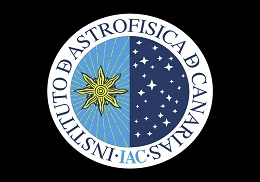 Optical and NIR Spectroscopy of the 
Black Hole Transient  GX 339-4
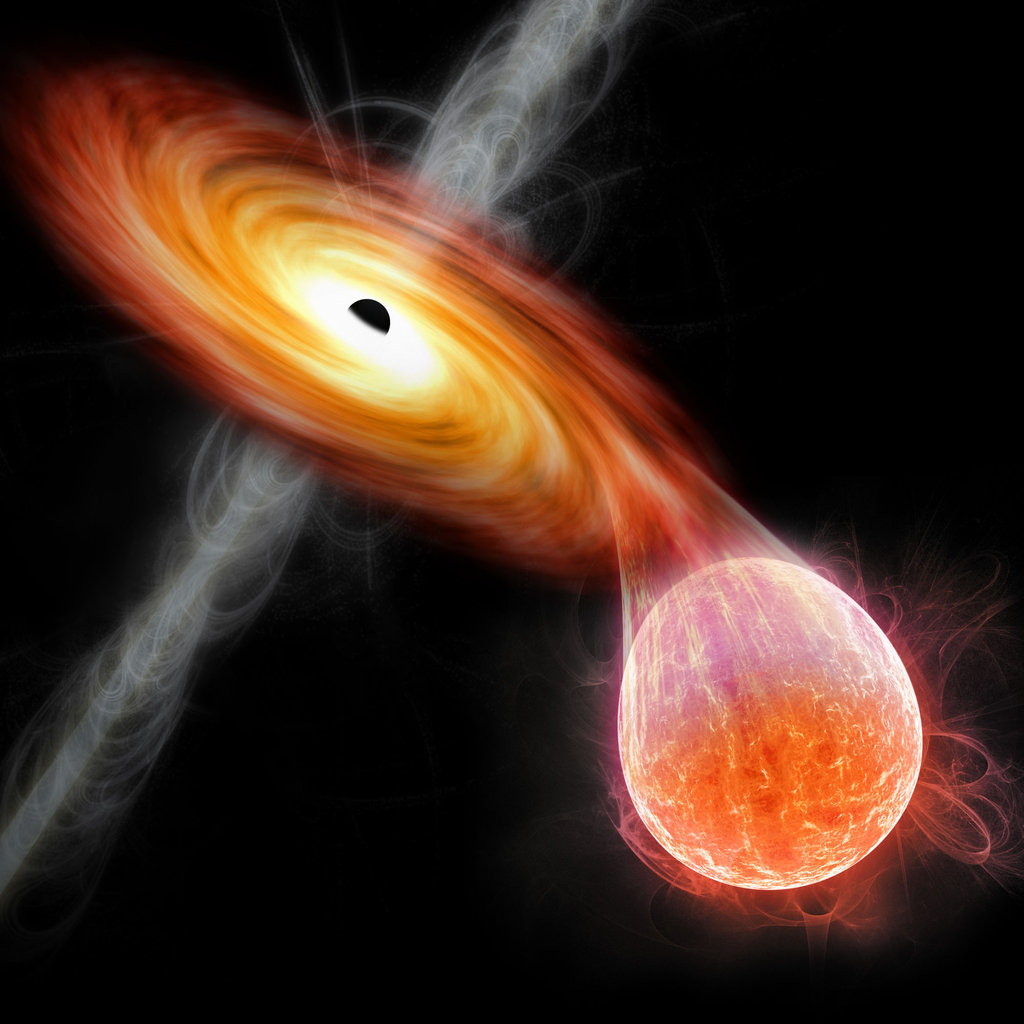 Cargèse                                           Alessandra Ambrifi - aambrifi@iac.es                                                        1
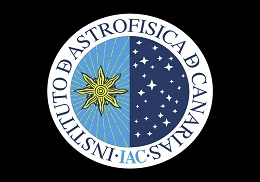 Transient Low Mass X-ray Binaries (LMXBs)
What makes a LMXB:
black hole
low mass star
accretion disc
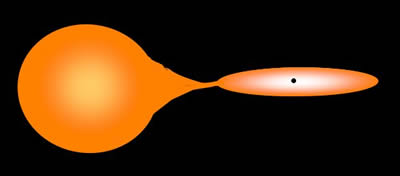 Phenomenology:
accretion
X-ray outbursts
jets
winds
Cargèse                                           Alessandra Ambrifi - aambrifi@iac.es                                                        2
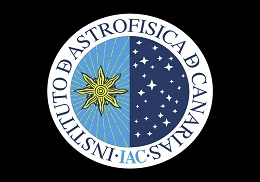 X-Ray States
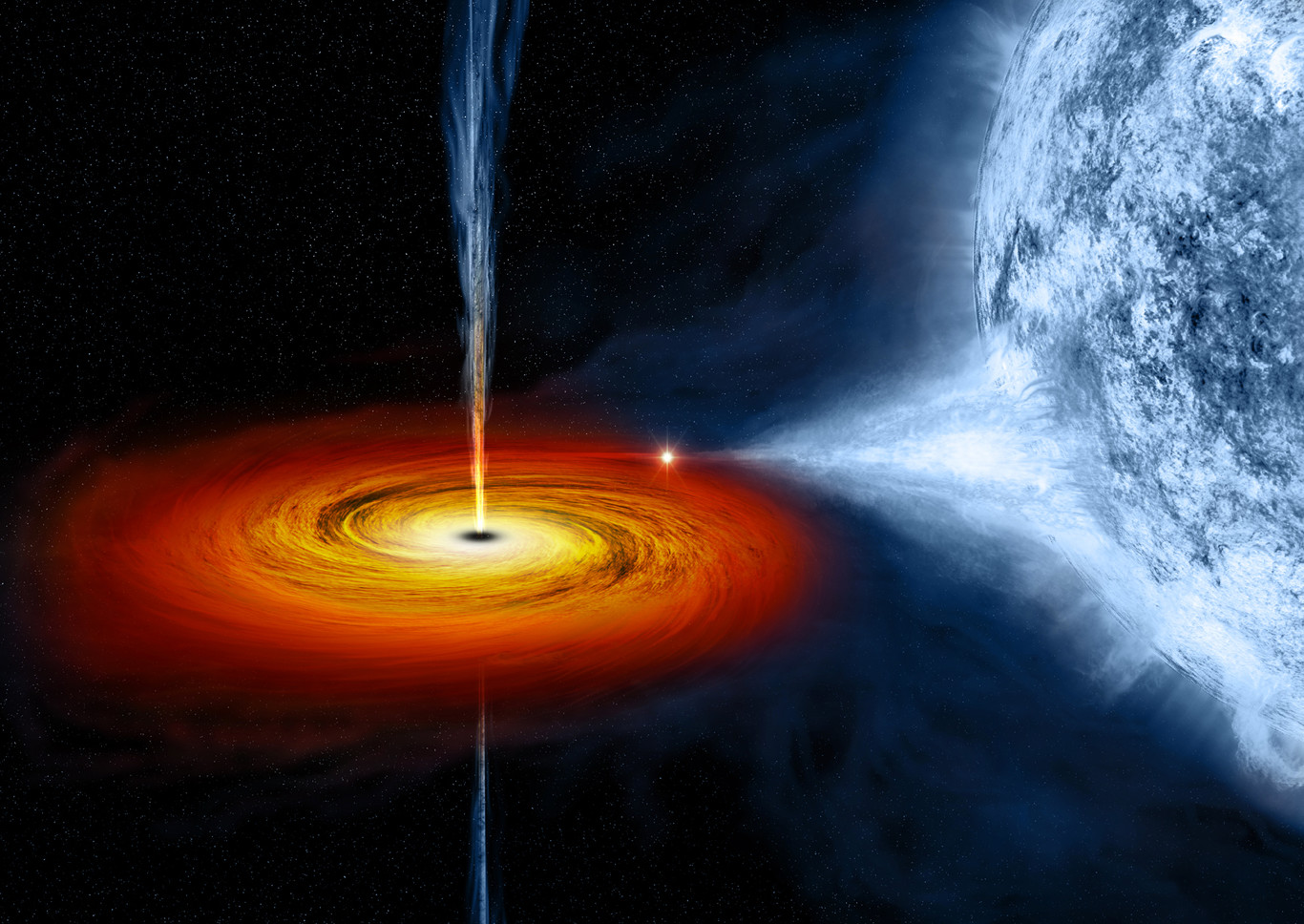 Hard state:
hard component dominates the X-ray spectrum
radio jet
cold winds (optical)
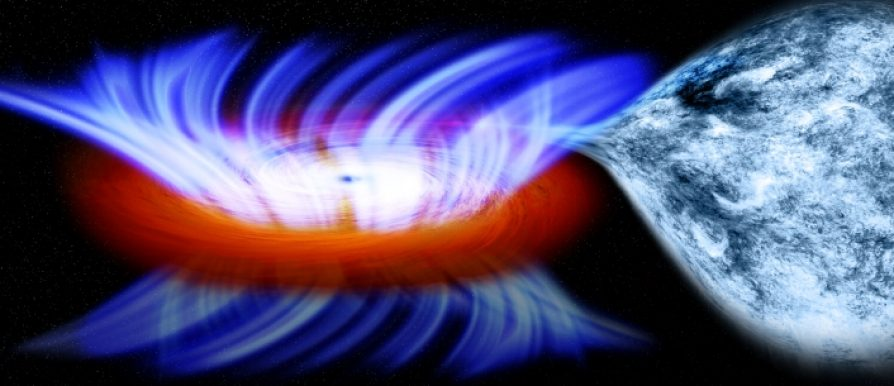 Soft state:
soft component dominates the X-ray spectrum
hot winds
cold winds (near-infrared)
Cargèse                                           Alessandra Ambrifi - aambrifi@iac.es                                                        3
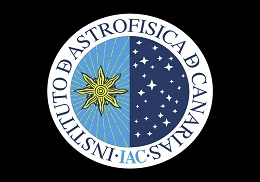 Importance of Studying Outflows
Accretion
Evolution of binaries
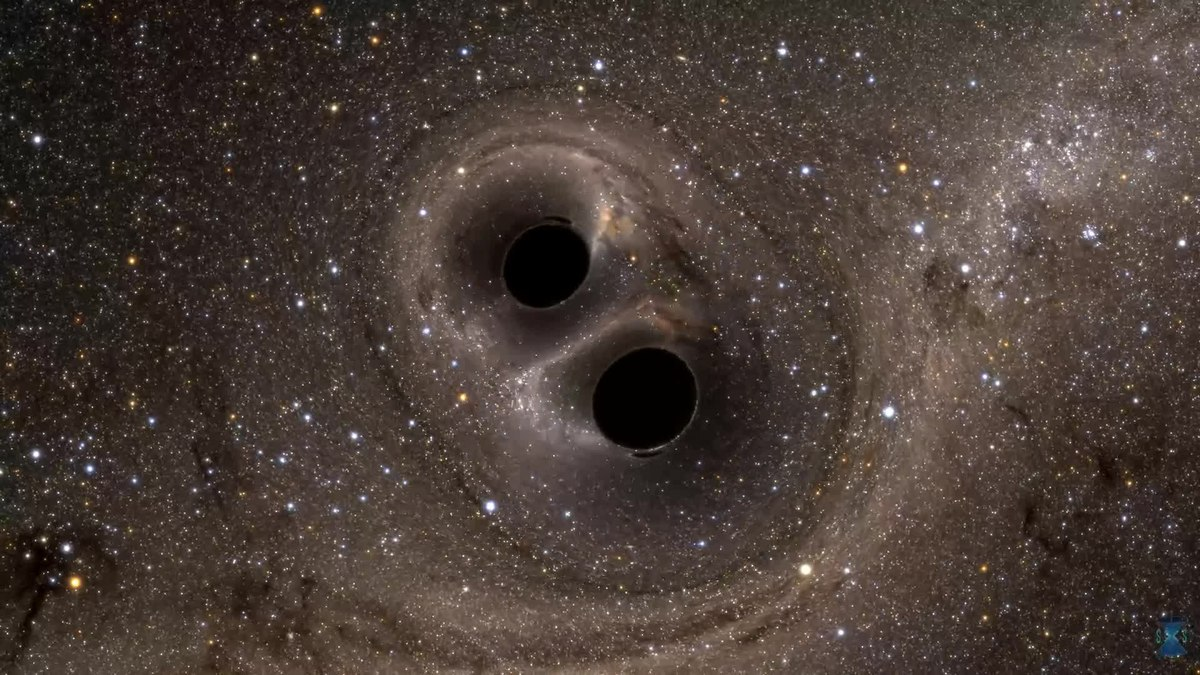 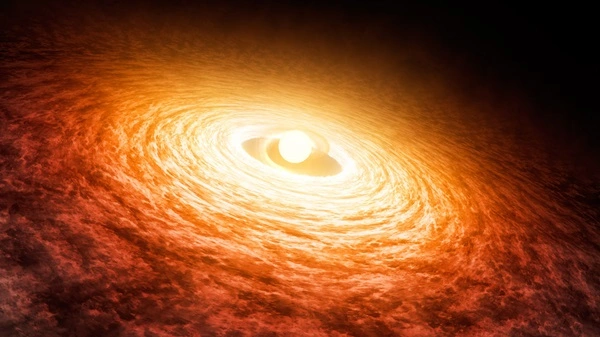 Feedback
Connection with AGN
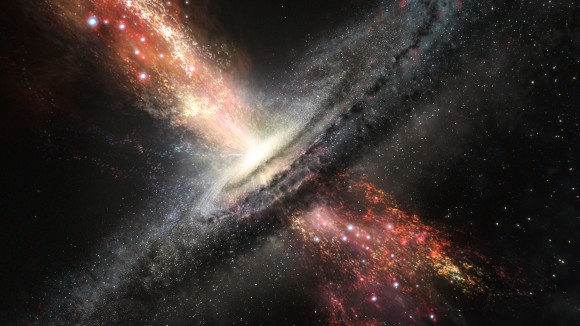 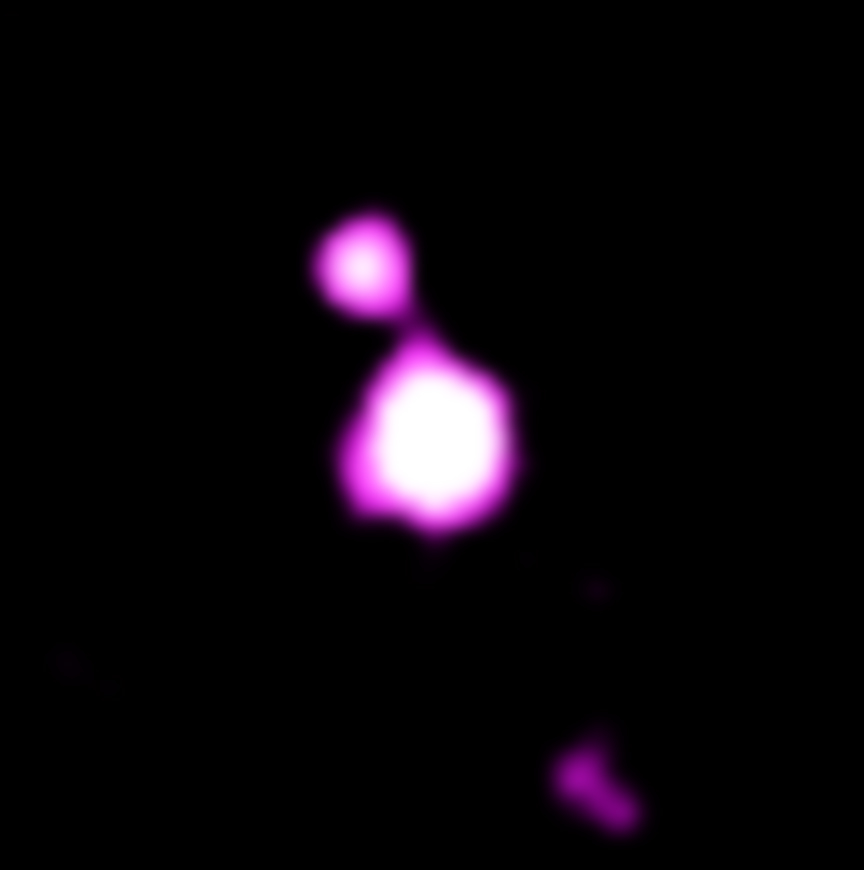 Cargèse                                           Alessandra Ambrifi - aambrifi@iac.es                                                        4
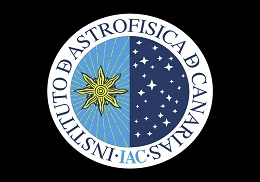 GX 339-4
Low to intermediate inclination
P = 1.76 days
2.3 M☉ < MBH< 9.5 M☉
K type companion
      (Heida et al. 2017)

Jet (e.g. Fender, Belloni, Gallo 2004)
What about winds ?
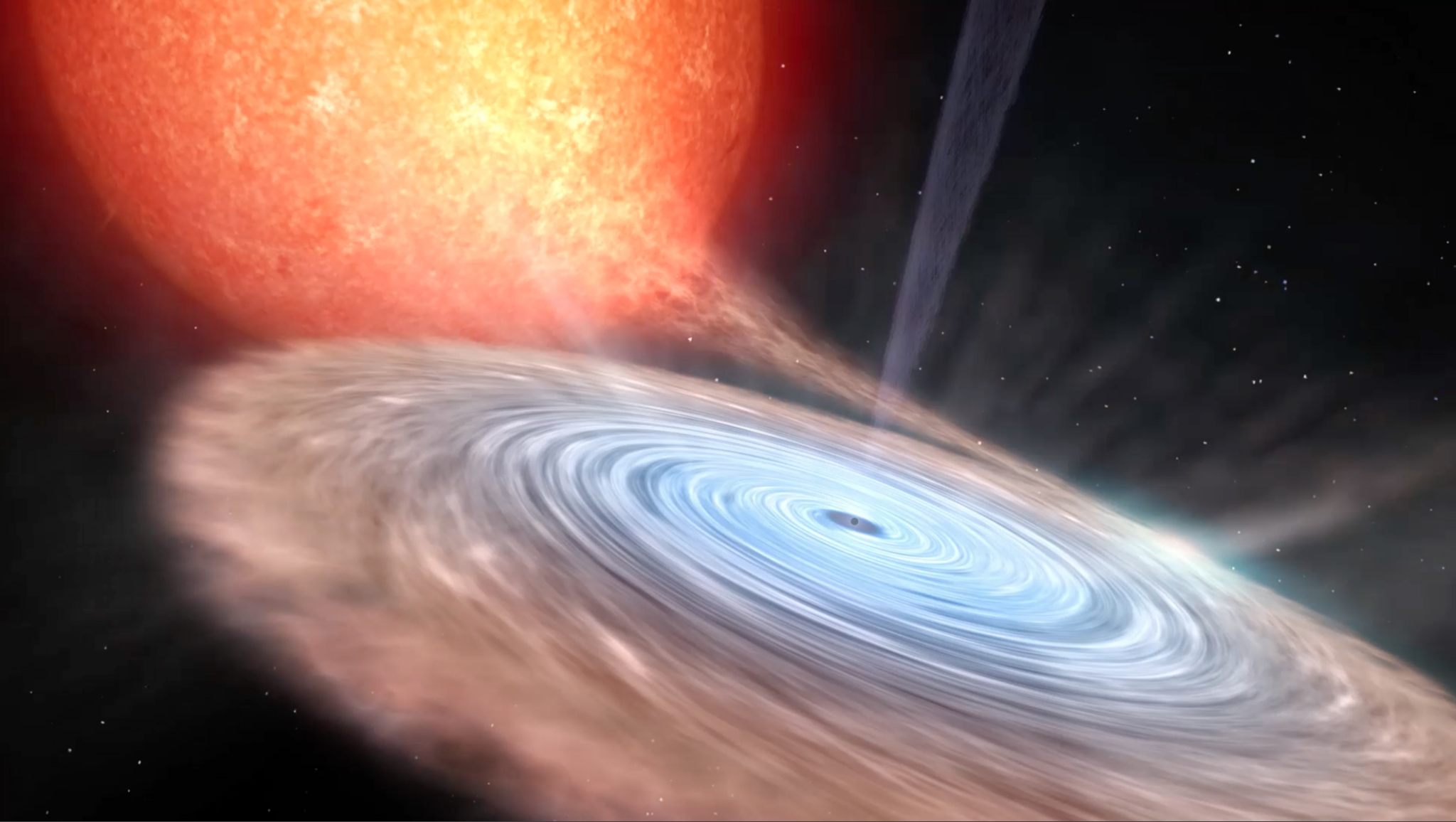 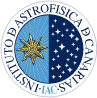 Cargèse                                           Alessandra Ambrifi - aambrifi@iac.es                                                        5
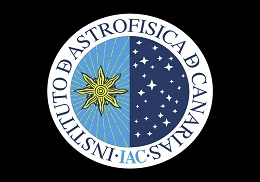 Soft-State Optical and NIR Spectrum
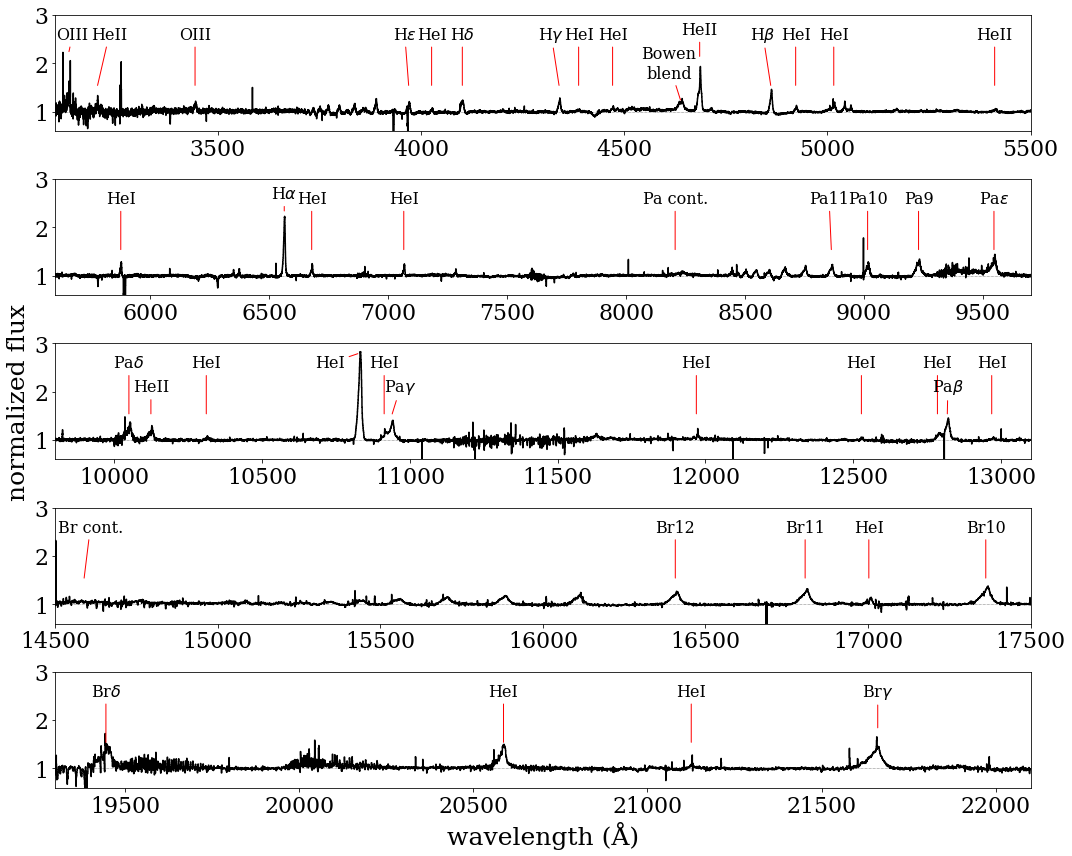 Cargèse                                           Alessandra Ambrifi - aambrifi@iac.es                                                        6
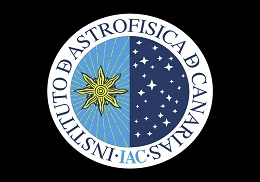 Hard-State Optical and NIR Spectrum
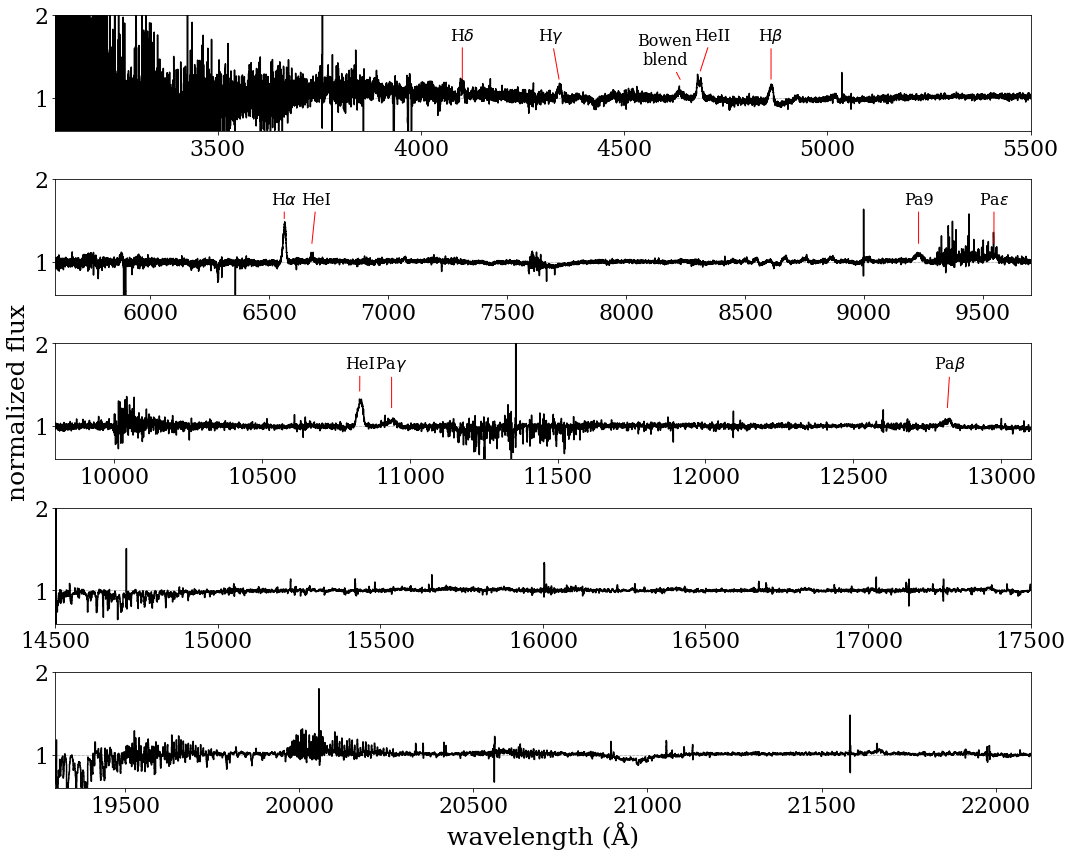 Cargèse                                           Alessandra Ambrifi - aambrifi@iac.es                                                        7
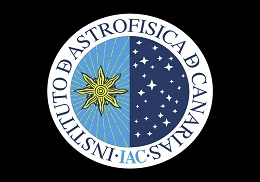 Expected Line Profiles and…
Typical accretion disc emission line profile
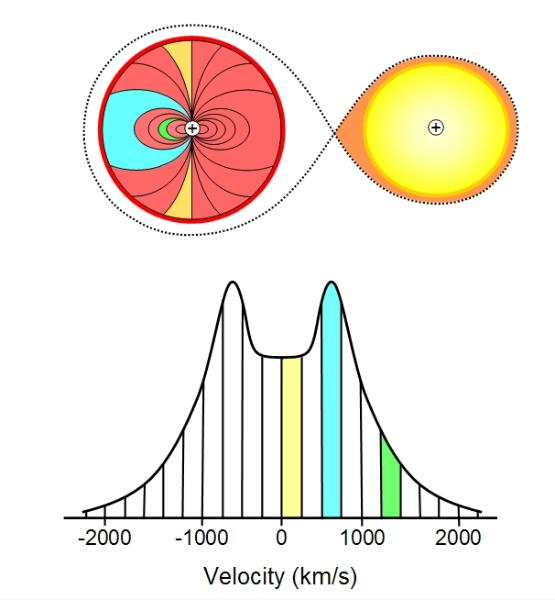 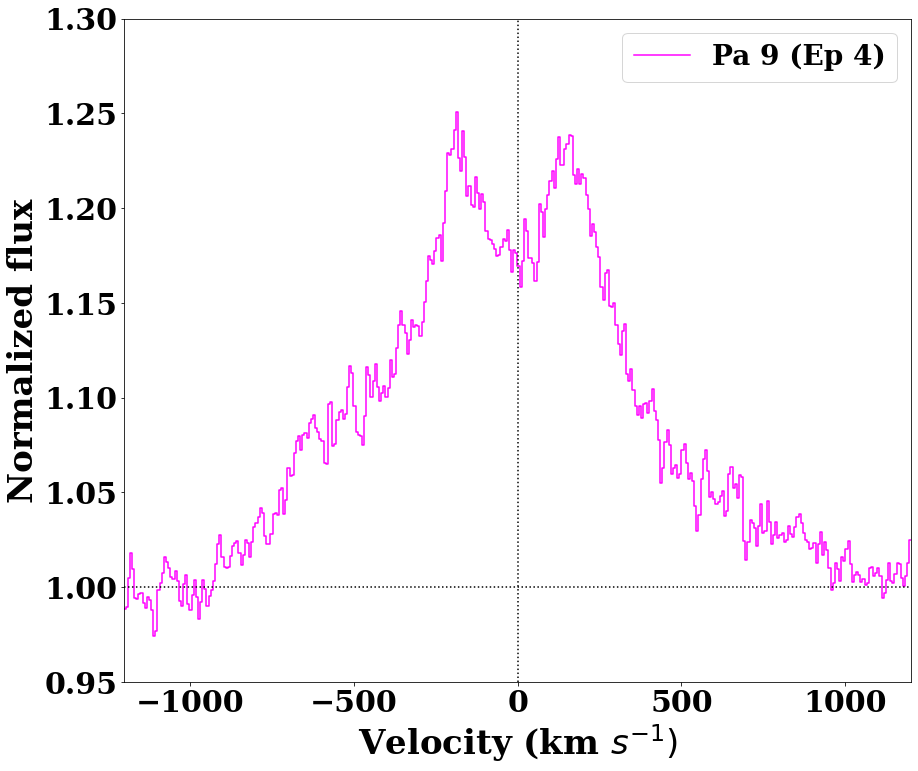 Low mass 
star
Accretion disc
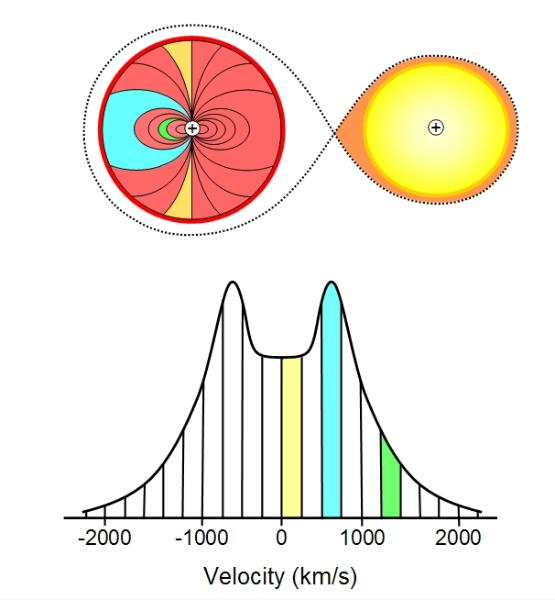 Horne & Marsh, 1986
Cargèse                                           Alessandra Ambrifi - aambrifi@iac.es                                                        8
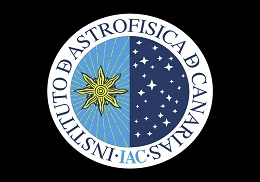 …Potential Outflow Signatures!
Line showing outflow signature
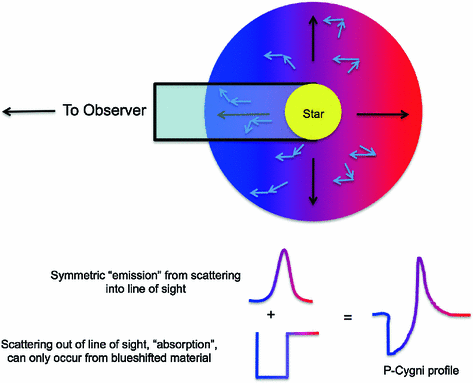 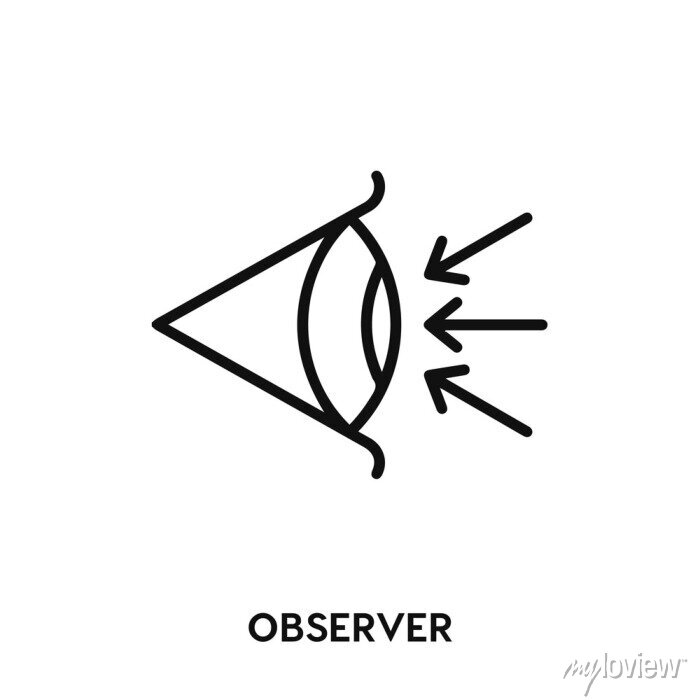 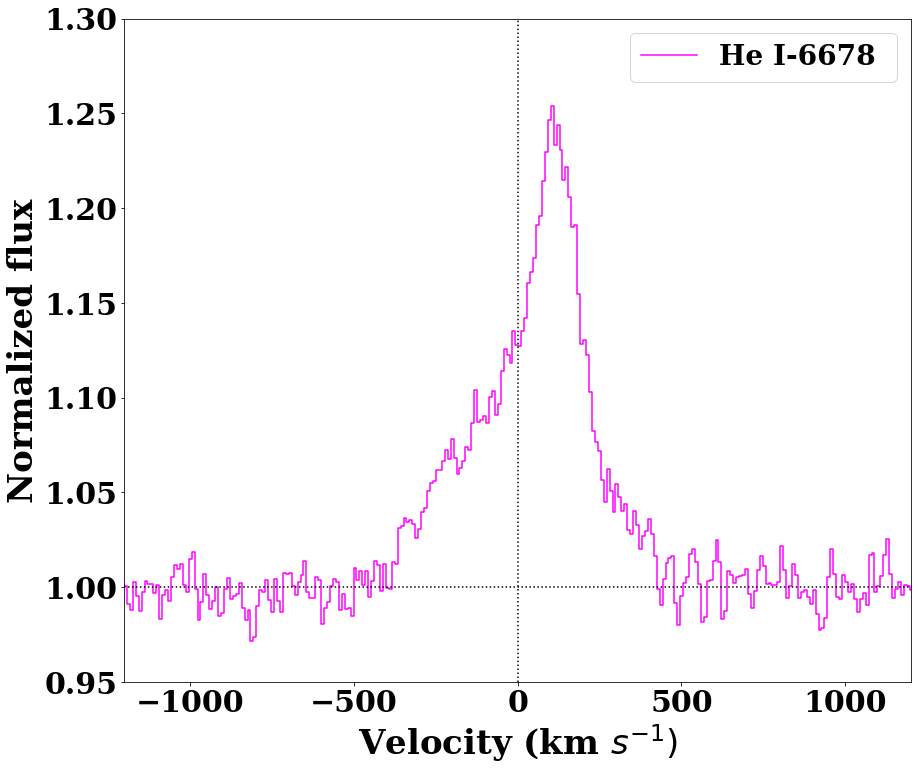 Scattering
Emission
Absorption
Matthews, 2017
Cargèse                                           Alessandra Ambrifi - aambrifi@iac.es                                                        9
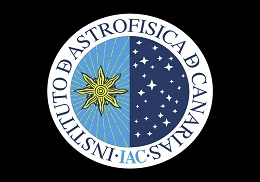 GX 339-4 potentially hosts outflows
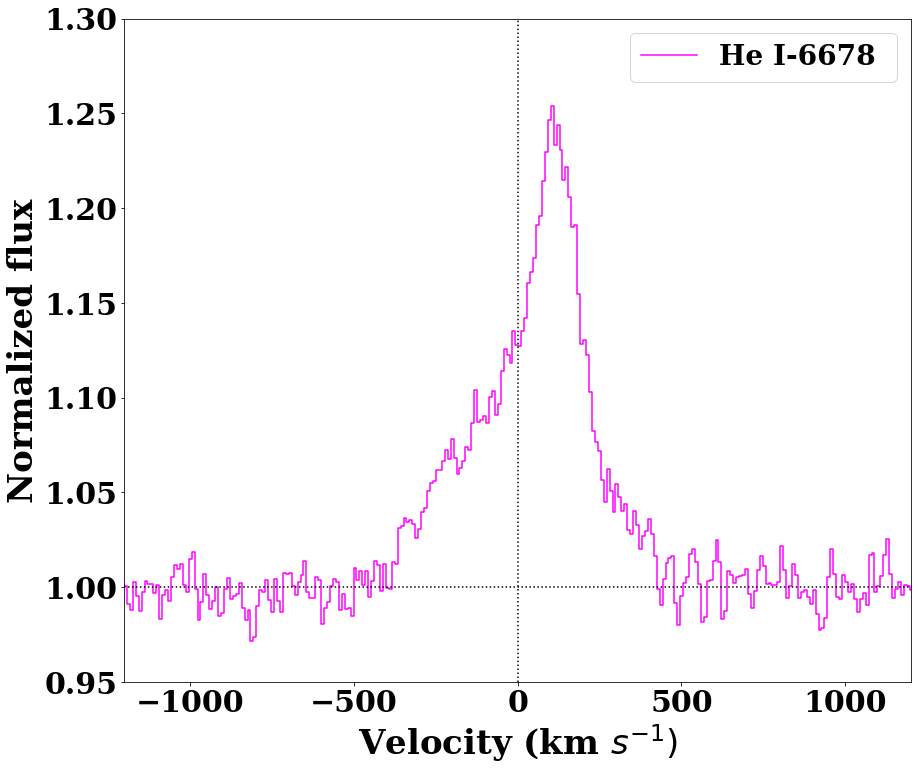 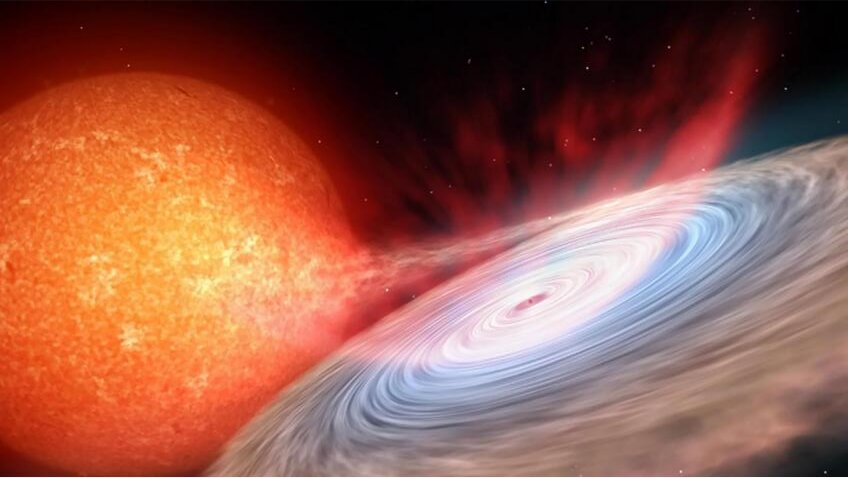 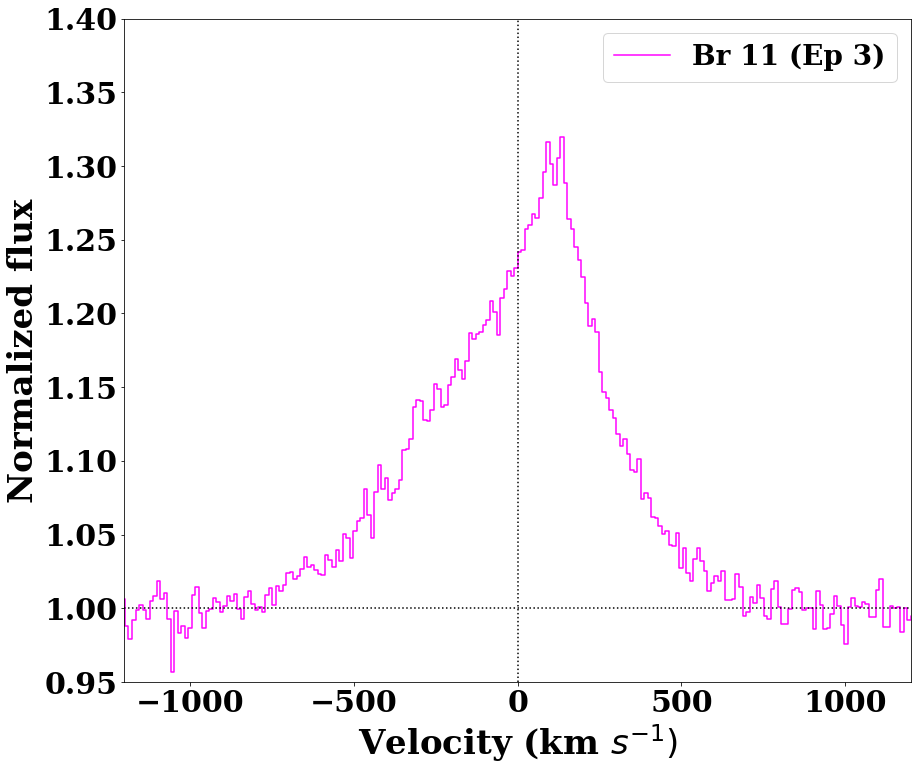 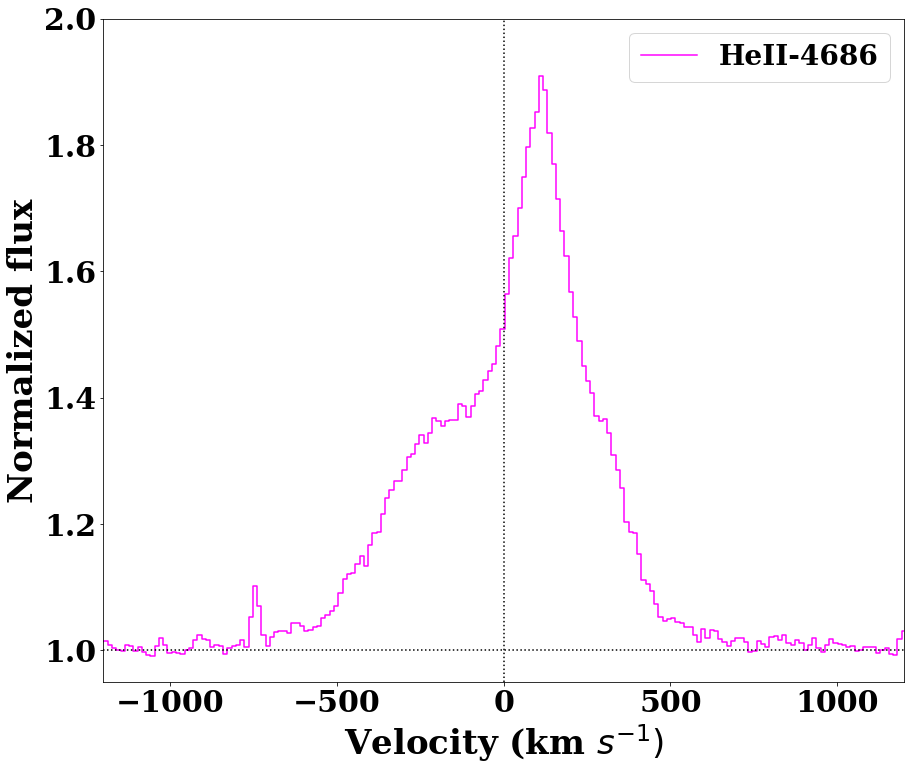 Cargèse                                           Alessandra Ambrifi - aambrifi@iac.es                                                       10
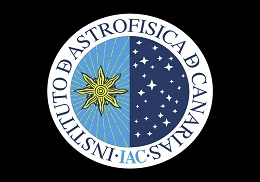 Thank you for your attention!
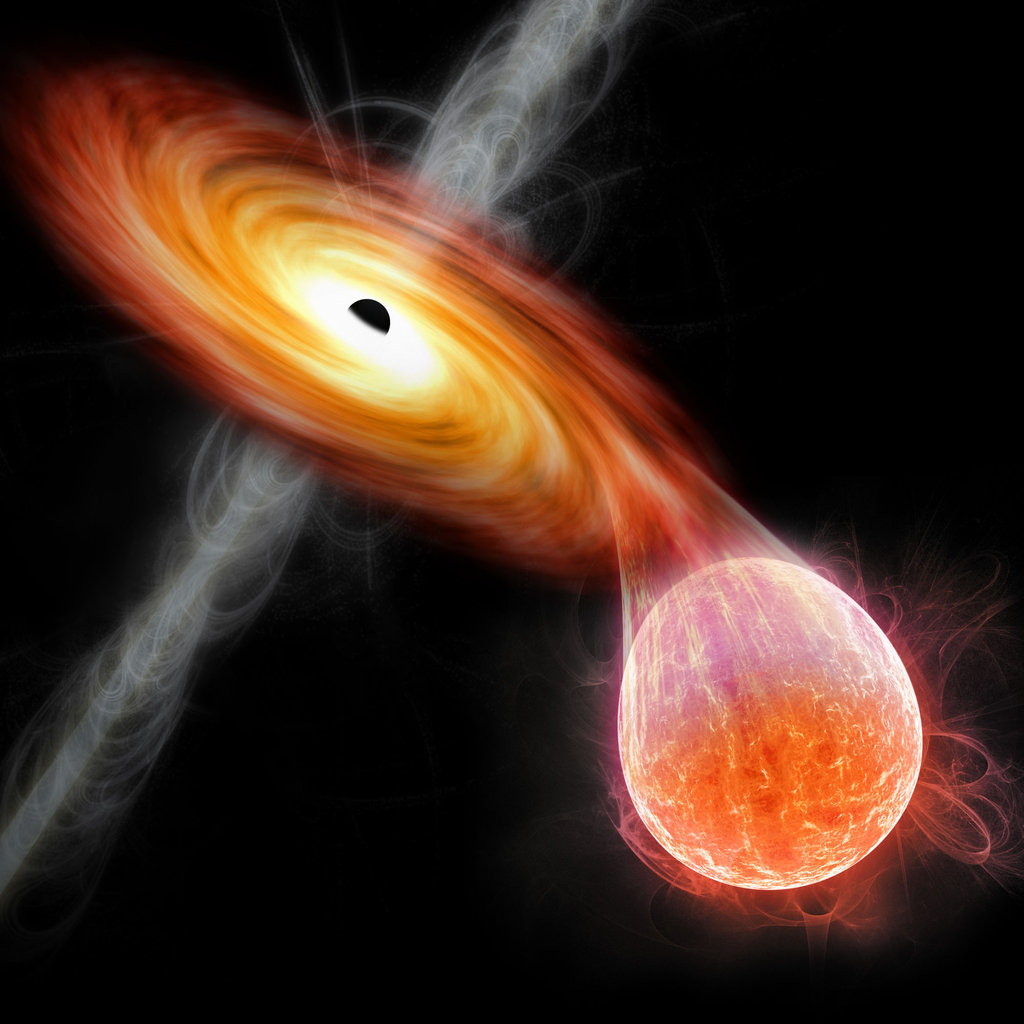 Cargèse                                           Alessandra Ambrifi - aambrifi@iac.es                                                      11